Encontro 3 Geometria – áreas e perímetrosProfessor: José Reis
Área do quadrado e do retângulo
Área do paralelogramo
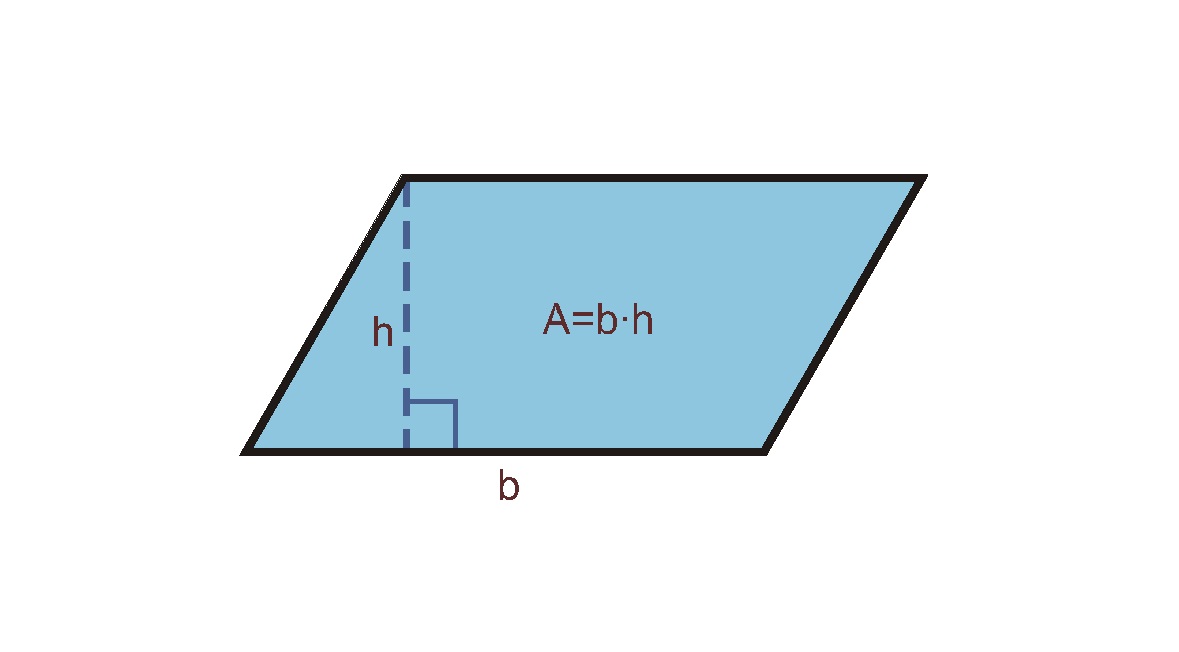 Área do trapézio
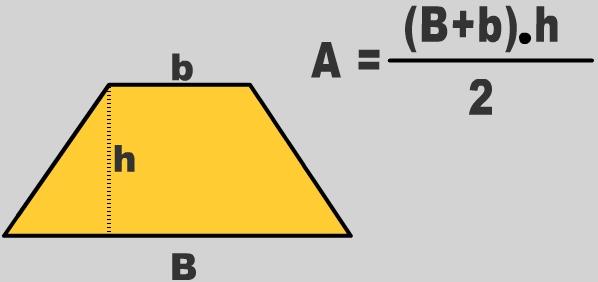 Triângulos
Qual dos triângulos a seguir têm maior área? Justifique.
Triângulos
Propriedades:

A área não se altera quando sua base permanece fixa e o terceiro vértice percorre uma reta paralela à base.
Uma mediana divide o triângulo em dois outros equivalentes.
Se dois triângulos têm a mesma altura, então a razão entre suas áreas é igual à razão entre suas bases.
A razão entre as áreas de triângulos semelhantes é igual ao quadrado da razão de semelhança.
Semelhança de triângulos
Se dois triângulos têm congruentes dois ângulos de vértices correspondentes, então esses triângulos são semelhantes.
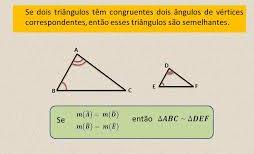 Semelhança de triângulos
Se dois triângulos têm dois lados correspondentes proporcionais e os ângulos compreendidos entre eles congruentes, então esses triângulos são semelhantes.
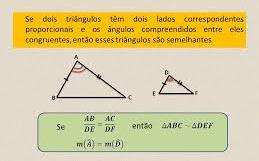 Semelhança de triângulos
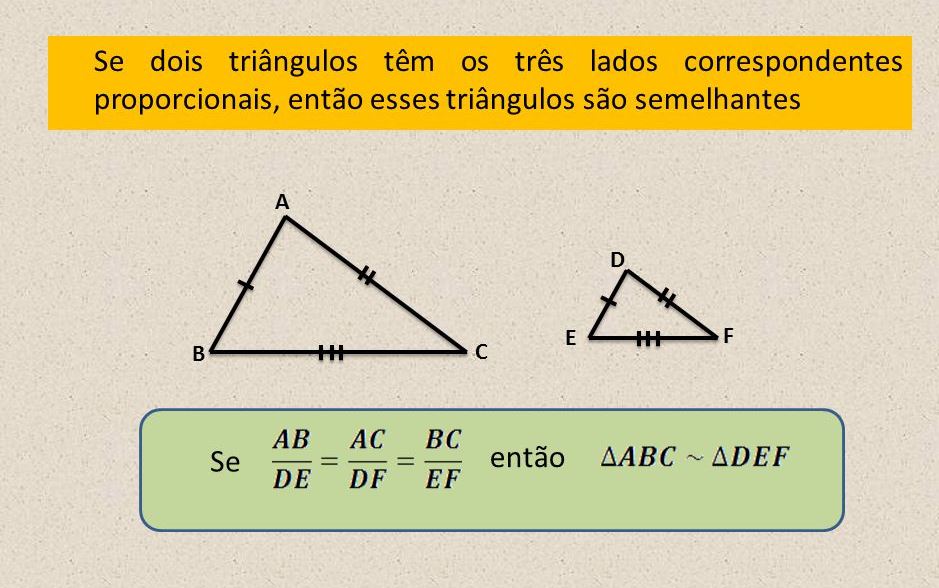 Área do triângulo
Circunferência
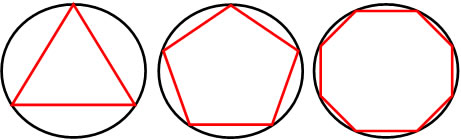 Área do círculo
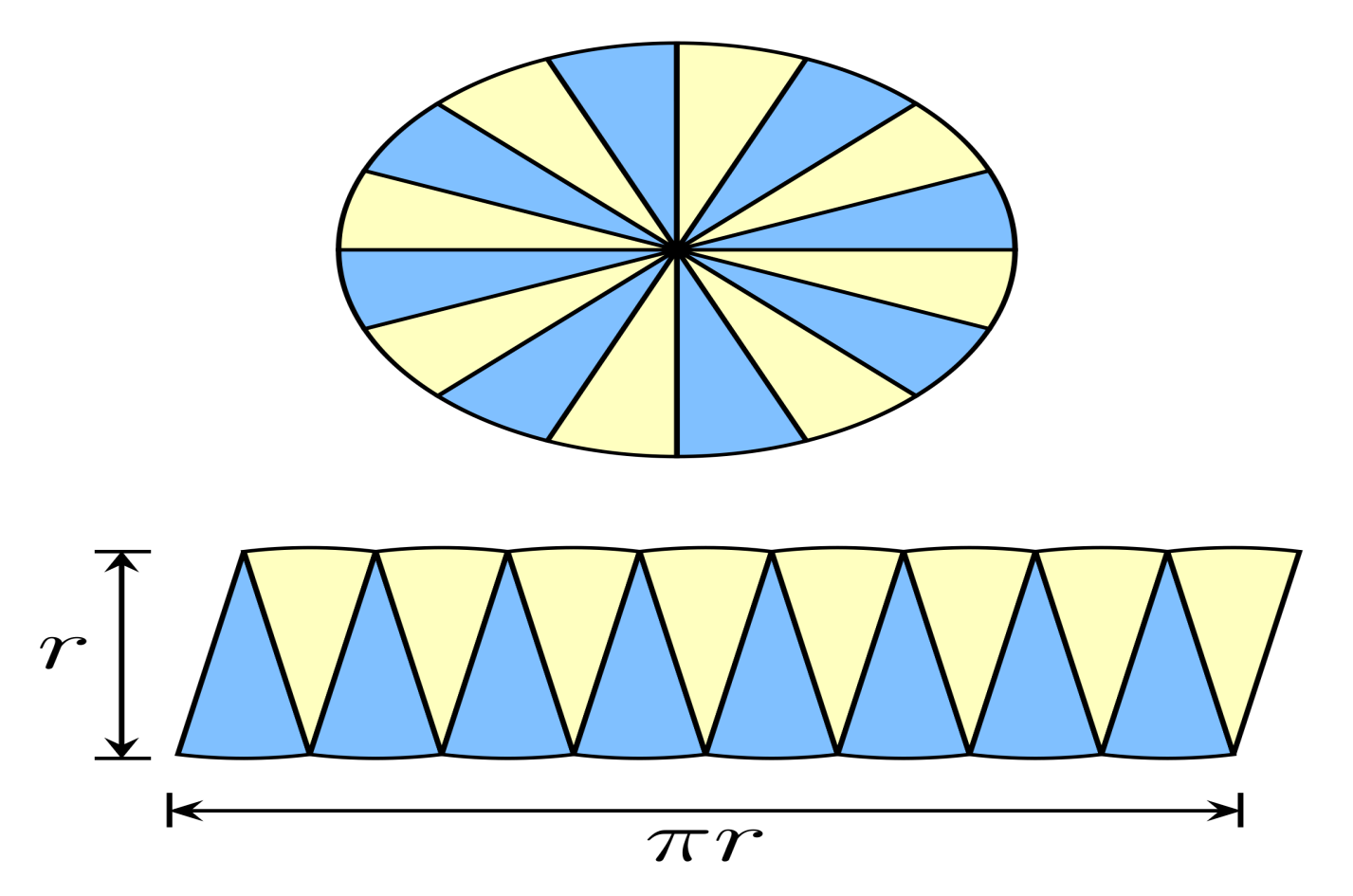 https://www.youtube.com/watch?v=9IfhUvaKSLM
QUESTÕES
QUESTÕES
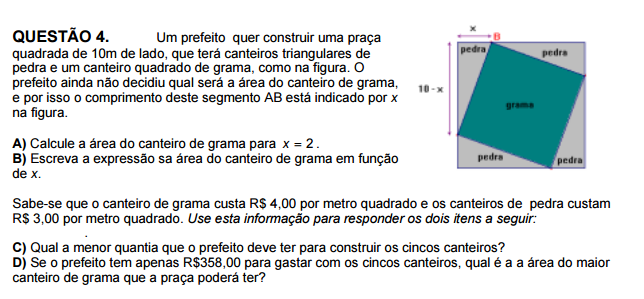 A
QUESTÕES
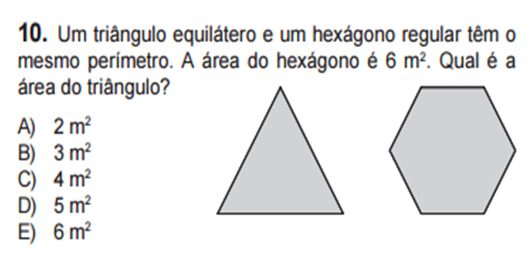 SOLUÇÃO
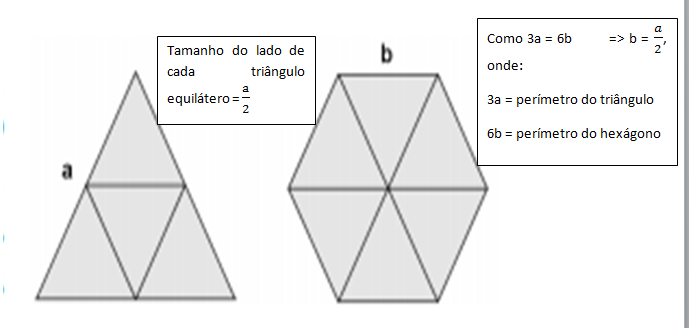 QUESTÕES
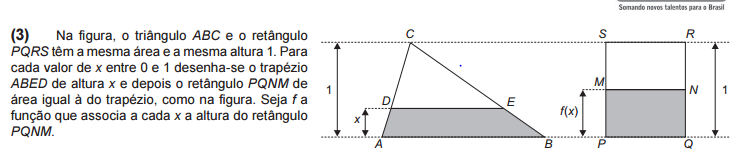 Qual é a razão entre AB e PQ?